Departmental Showcase / Ministère sous les projecteursStatistics Canada / Statistique CanadaAugust 02, 2022
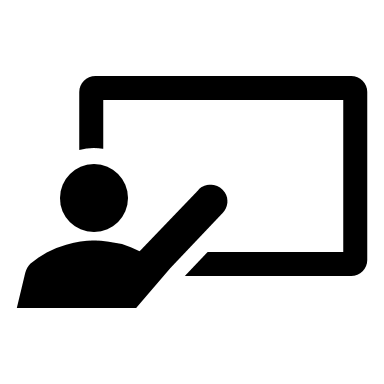 Agenda:
Meet the moderator and co-producers 
Statistics Canada at a glance
Meet our speakers – individual presentations
Job opportunities at Statistics Canada
Q&A
Contact us
Rencontrez la modératrice et les coproductrices
Statistique Canada en un coup d'œil
Rencontrez nos conférenciers - présentations individuelles
Possibilités d'emploi à Statistique Canada
Q&A
Contactez nous
[Speaker Notes: From the IAD of Field 5 - Economics Statistics
Studys at Laval university and plays piano]
Moderator & Co-producers / La modératrice et les coproductrices
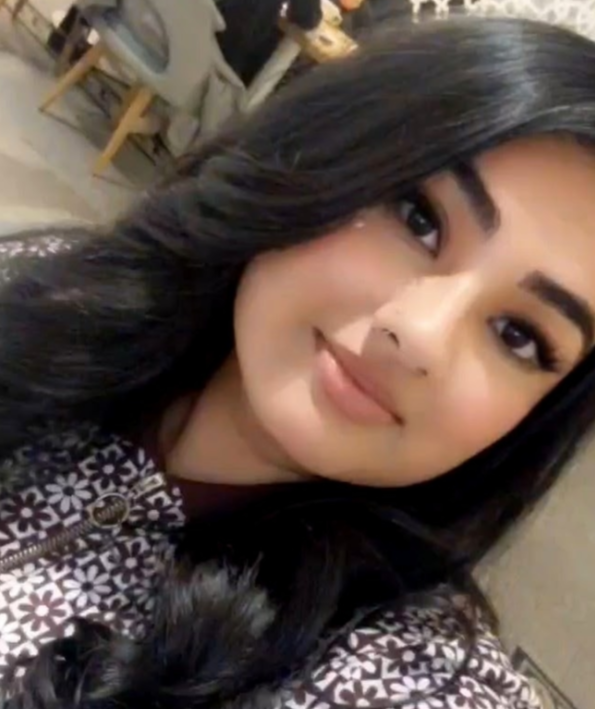 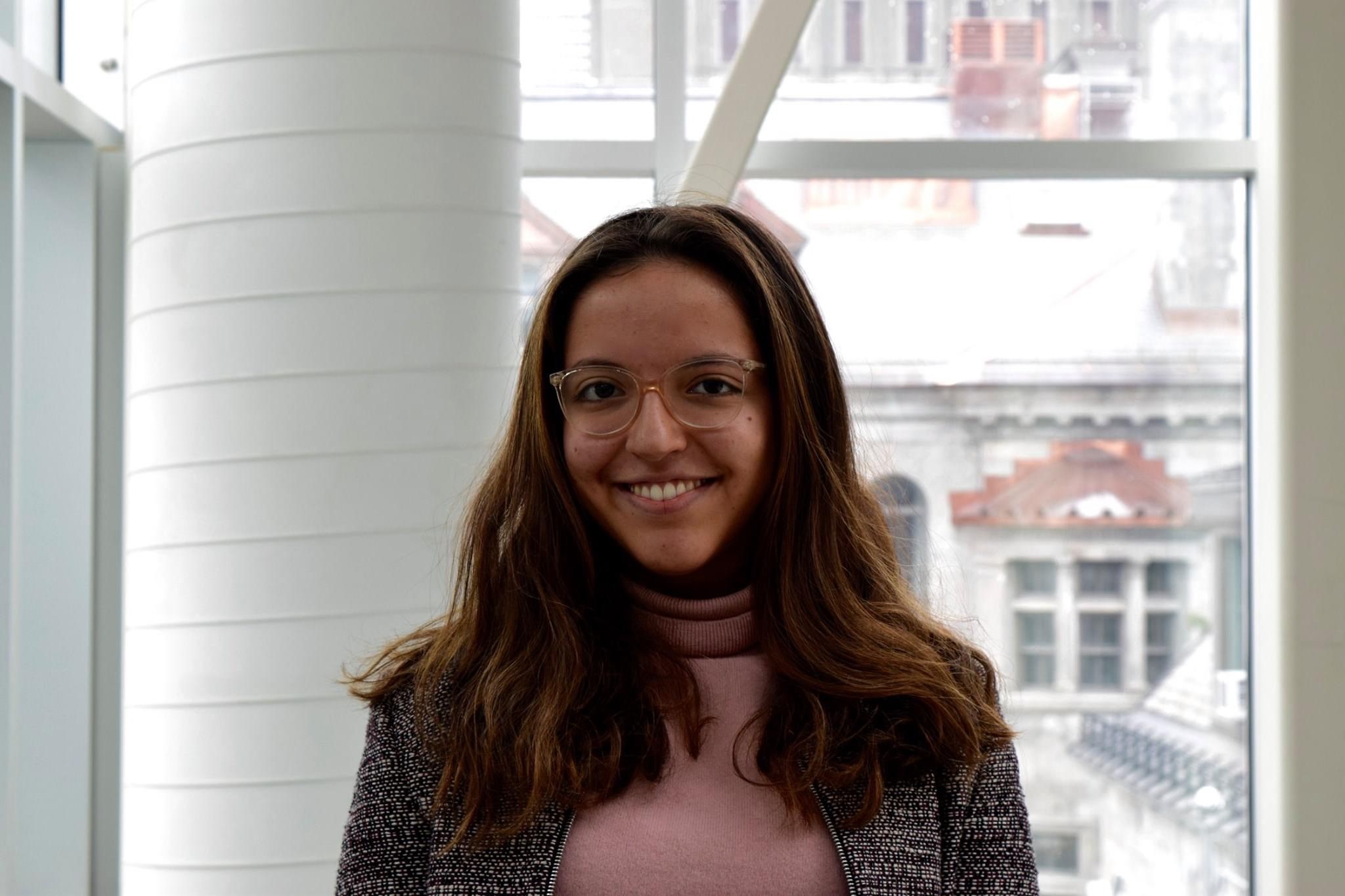 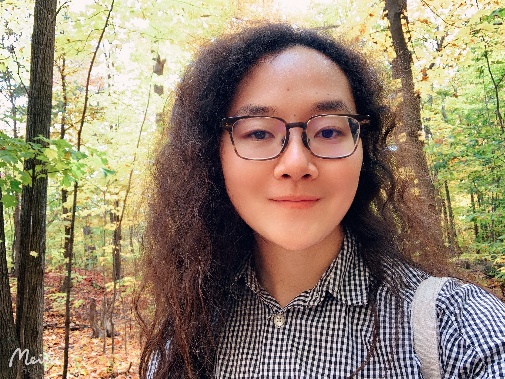 Sara Pineros
Recruit Analyst
Premier rotation: Division des Comptes des Industries 
Deuxième rotation:  Division du commerce et des comptes internationaux (DCCI/IATD)
Member of Statistics Canada Professional Network Student Subcommittee
Ruting Guo
First position: Analyst, Monthly Wholesale Trade Survey
Current position: Analyst, Quality of Life team in the Centre for Income and Socioeconomic Well-being Statistics
Statistics Canada’s Student Representative 
Member of Statistics Canada Professional Network Student Subcommittee
Mahrukh Shah
Recruit Analyst
First rotation: 
Dissemination and Production Unit in the Centre for Labour Market Information
Second rotation: 
Mortality and Quality of End of Life, in the Centre for Population Health Data 
Member of Statistics Canada Professional Network Student Subcommittee
Statistics Canada at a glance / Statistique Canada en un coup d'œil
Mandate / Mandat
Organizational structure / La structure
Statistics Canada produces data that help Canadians better understand their country - its population, resources, economy, environment, society and culture.
Chief Statistician of Canada  Anil Arora
Fields: 
Economic Statistics
Social, Health and Labour Statistics
Census, Regional Services and Operations
Analytical Studies, Methodology and Statistical Infrastructure
Corporate Strategy and Management
Digital Solutions
Strategic Engagement
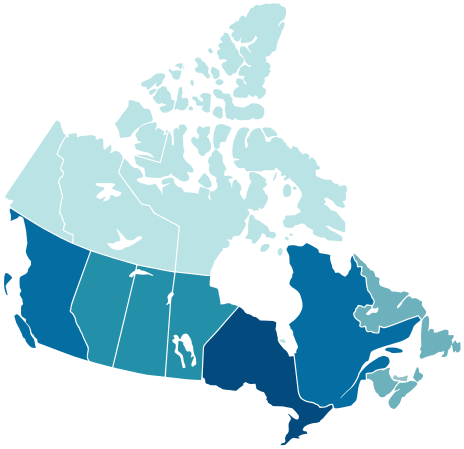 Mission / Mission
 Statistics Canada's mission is to provide trusted data, statistical services and insights required to support decision-making.
Main roles / Rôles principaux
Fournir des renseignements et des analyses statistiques sur la structure économique et sociale du Canada
Promouvoir l'utilisation de pratiques et de normes statistiques reconnues
Regional Offices /
 Bureaux régionaux
Modernization initiative / L'initiative de modernisation
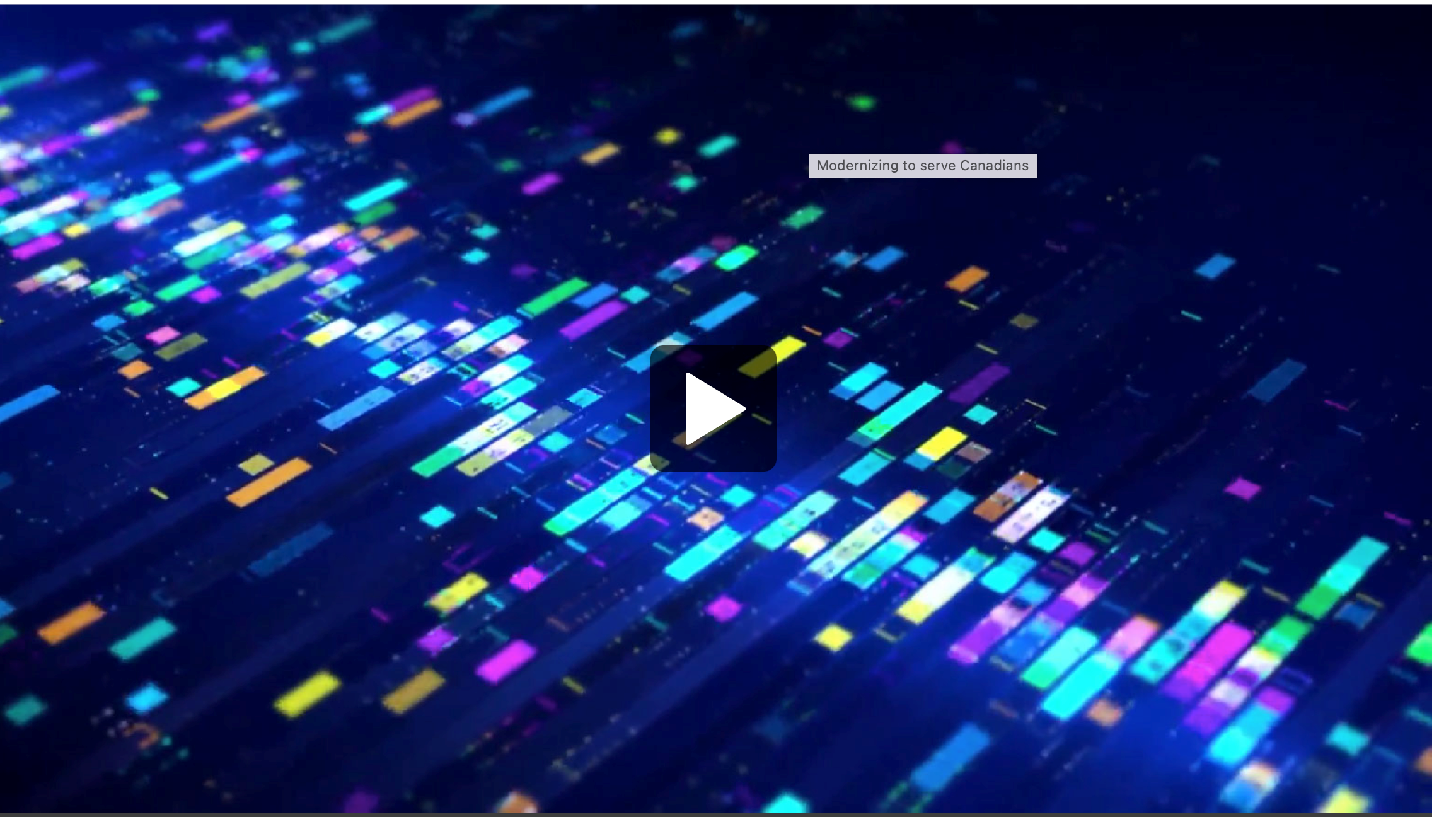 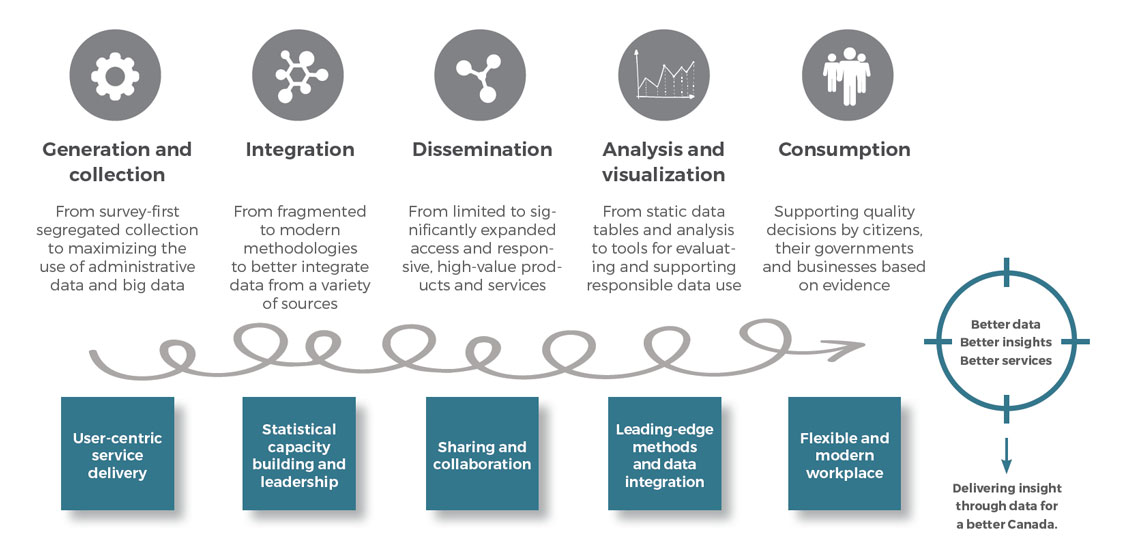 Modernizing to serve Canadians  /  En modernisation pour servir le Canada
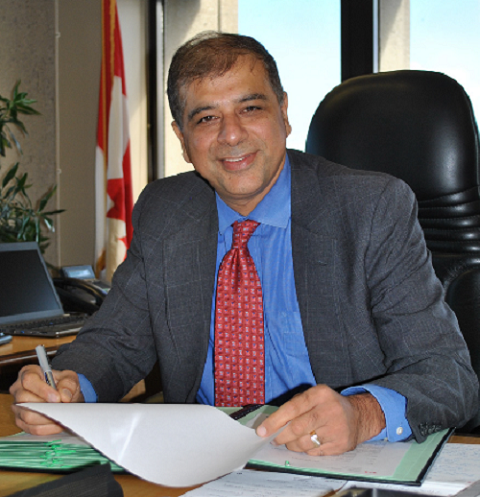 Statistics Canada: 100 Years and Counting /  Statistique Canada : Cent ans bien comptés
-AnilArora
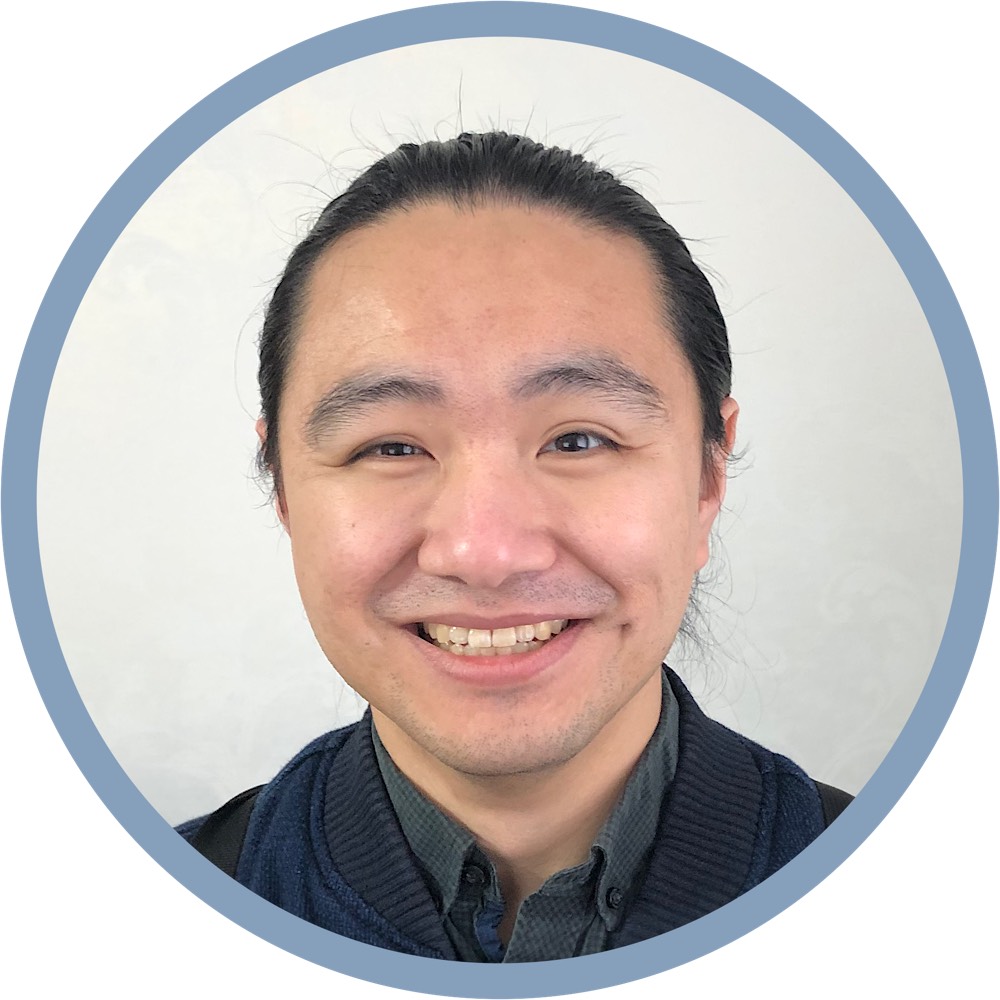 Steps of the data journey (click to learn more)
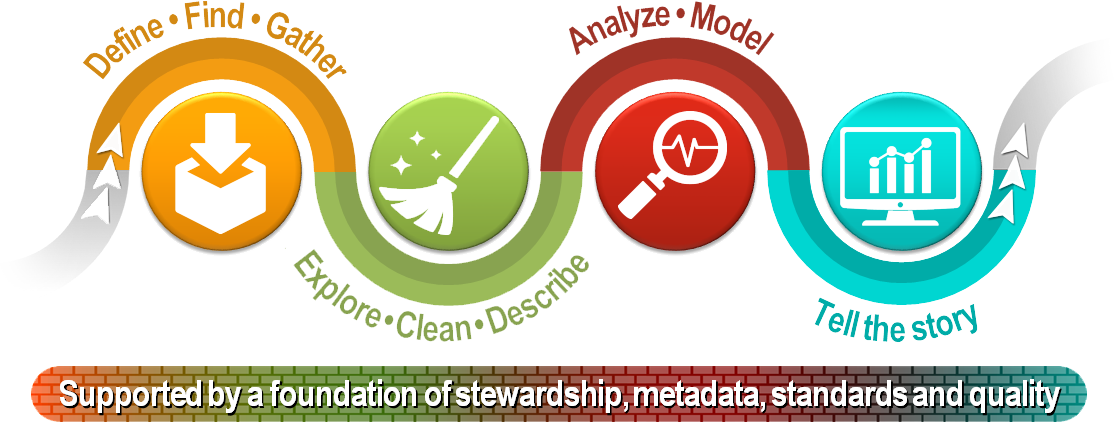 Zheren HuUnit Head, Canadian Housing Survey
[Speaker Notes: CISWS: Centre for Income and Socioeconomic Well-being Statistics
SHLSF: Social, Health and Labour Statistics Field]
Danielle Bader, Ph.D.Junior Research Analyst, Health Analysis Division,Analytical Studies and Modeling Branch
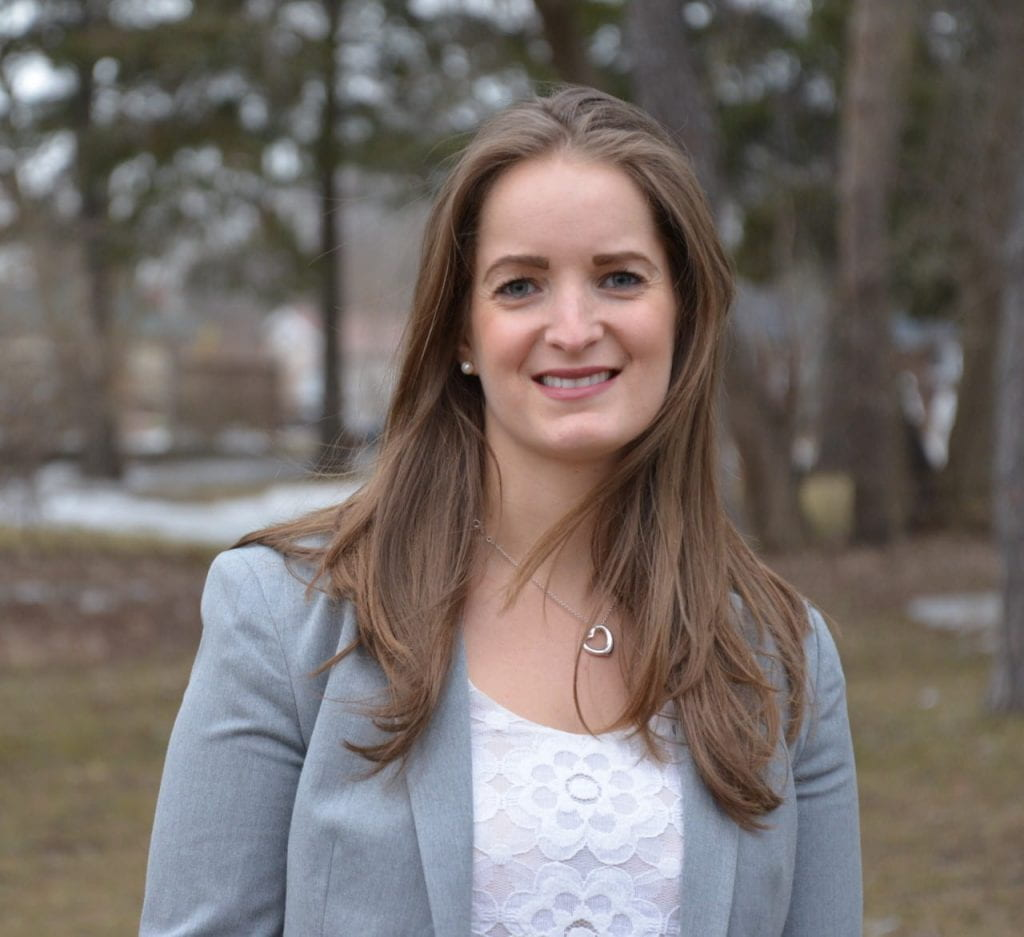 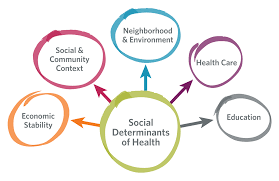 Health Reports - June 2022 (statcan.gc.ca)
Elizabeth Nash – Librarian, Strategic Data Management Branch
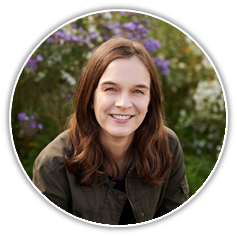 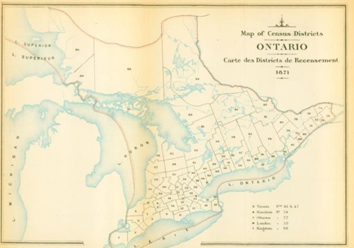 Johan Fernandes – Data Scientist, Data Science Division
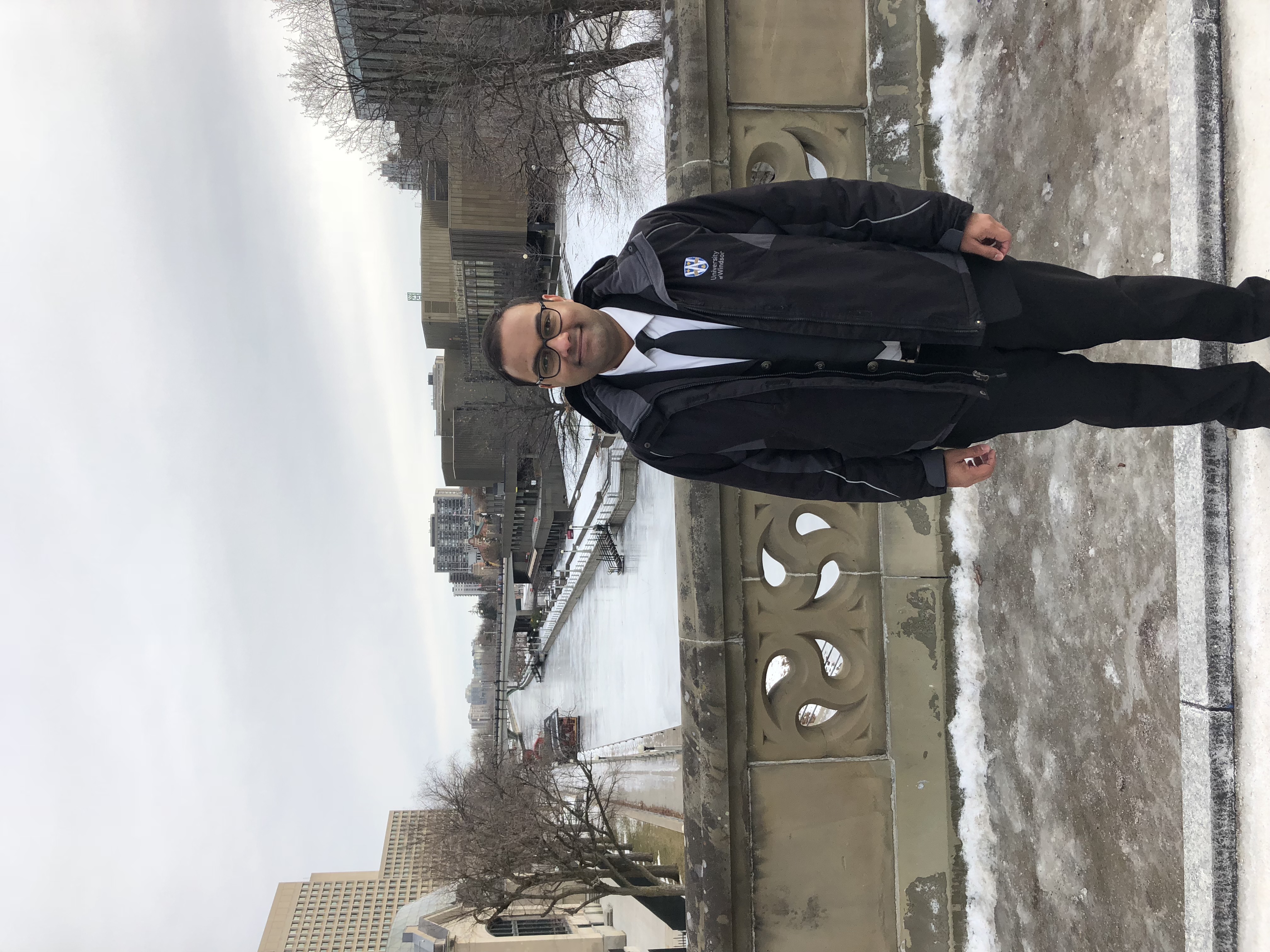 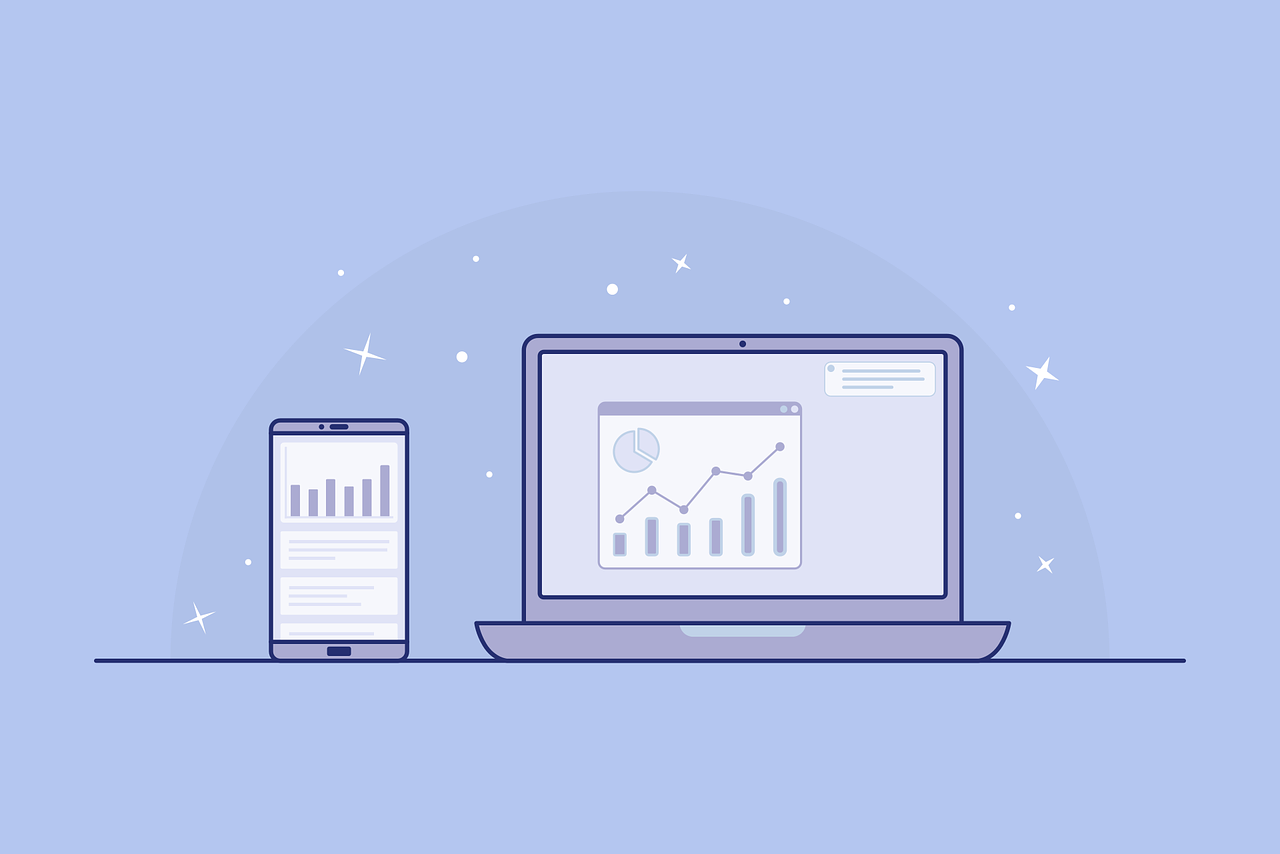 Data Science Projects (statcan.gc.ca)
Frances Zsurka – Technical Advisor, Cloud and Workload Migration Division
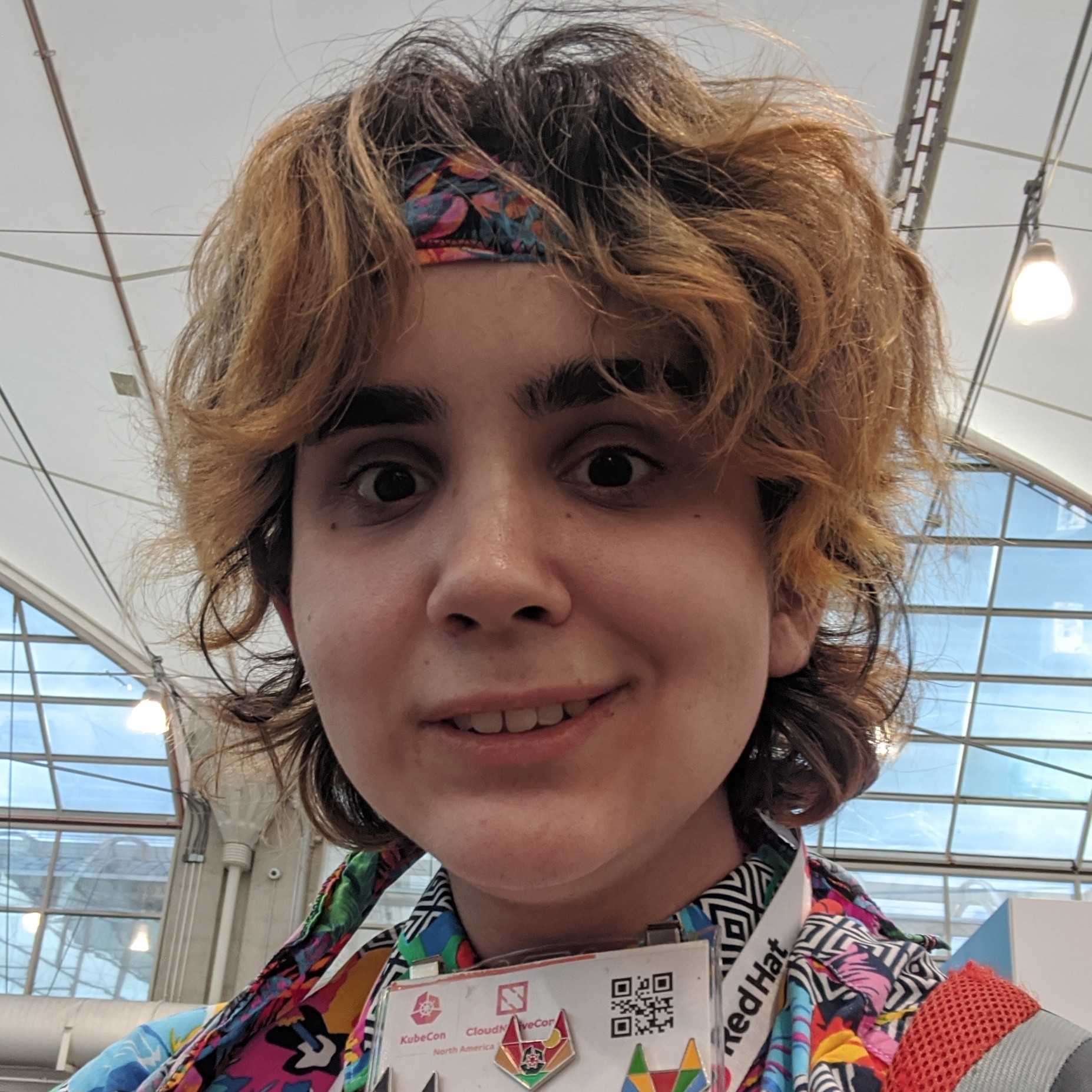 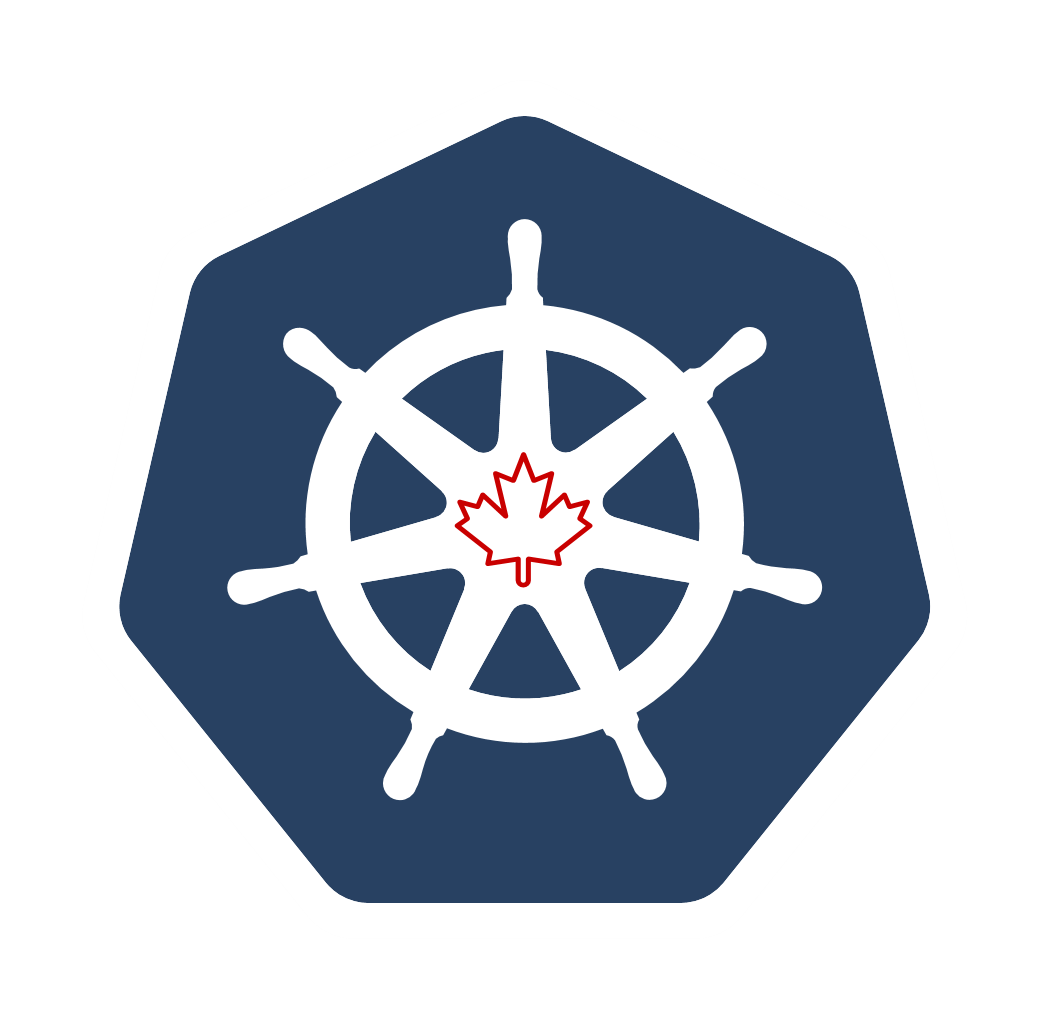 Learn more about the Cloud Native Platform:   EN  |  FR
Job opportunities at Statistics Canada / Offres d'emploi à Statistique Canada
Alternance travail-études ou stage
(Co-op / Internship)
Expérience de quatre mois.
Consultez les tableaux d’affichage du centre de carrière de votre campus ou du centre de placement par alternance travail-études ou stage. Les offres ne se trouvent pas sur le site Internet de la Commission de la fonction publique (CFP). StatCan s’adresse directement aux établissements d’enseignement.
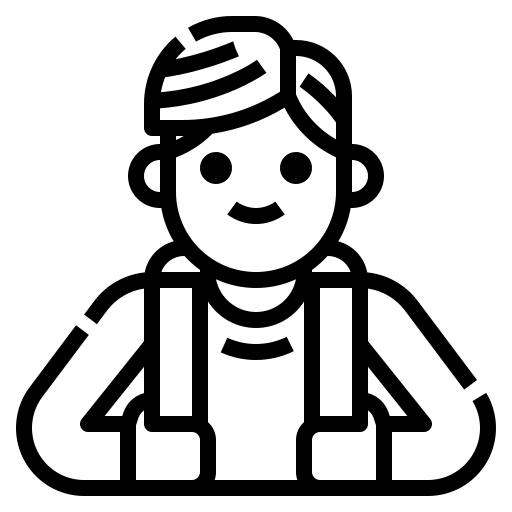 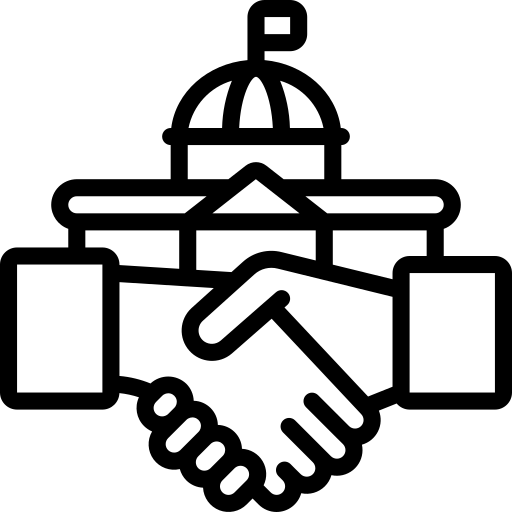 GC Emplois
(GC Jobs)
Banque de données des emplois disponibles dans la fonction publique
Programme de recrutement et de perfectionnement des EC – Volet analyse
(EC Recruitment and Development – Analysis Stream)
Le programme combine une formation structurée obligatoire avec une expérience de travail pratique, qui consiste habituellement en deux périodes de douze mois d'affectations par rotation. Vous recevrez l'aide d'un mentor et vous travaillerez en étroite collaboration avec un gestionnaire de programme de ressources humaines.
Programme fédéral d’expérience de travail étudiant 
(Federal Student Work Experience Program)
Géré par la Commission de la fonction publique (CFP). Si vous fréquentez à temps plein une école secondaire, un cégep, un collège, un institut de technologie ou une université, remplissez la demande en ligne du PFETE. Il n’y a pas de date limite pour s’inscrire au PFETE. Les étudiants à temps plein peuvent le faire à tout moment de l’année.
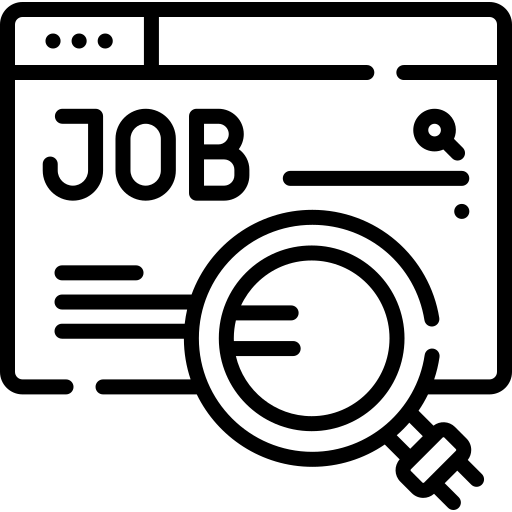 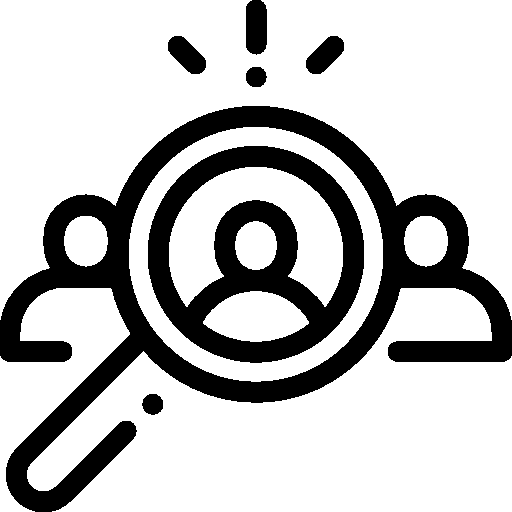 Résautage
(Networking)
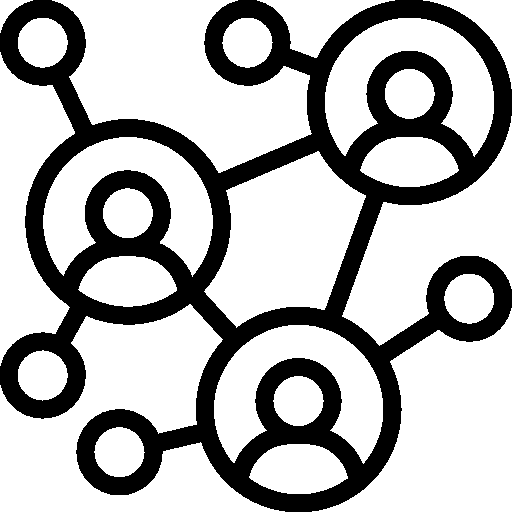 For futher information, you may refer to the Muslim Federal Employees Network Career Resource Handout following this link: https://gcconnex.gc.ca/file/view/105784533/mfen-career-resource-handout-document-dinformation-sur-les-carrieres-du-refm
[Speaker Notes: Co-op
FSWEP
GC Jobs
Programme de recruitement
Résautage]
Contact us / Nous contacter
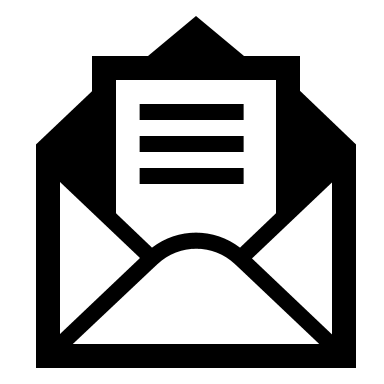 Ruting Guo: ruting.guo@statcan.gc.ca 
Mahrukh Shah: mahrukh.shah@statcan.gc.ca 
Sara Pineros: sara.pineros@statcan.gc.ca 
Zheren Hu: zheren.hu@statcan.gc.ca 
Danielle Bader: danielle.bader@statcan.gc.ca
Elizabeth Nash: elizabeth.nash@statcan.gc.ca 
Johan Fernandes: johan.fernandes@statcan.gc.ca
Frances Zsurka: frances.zsurka@statcan.gc.ca